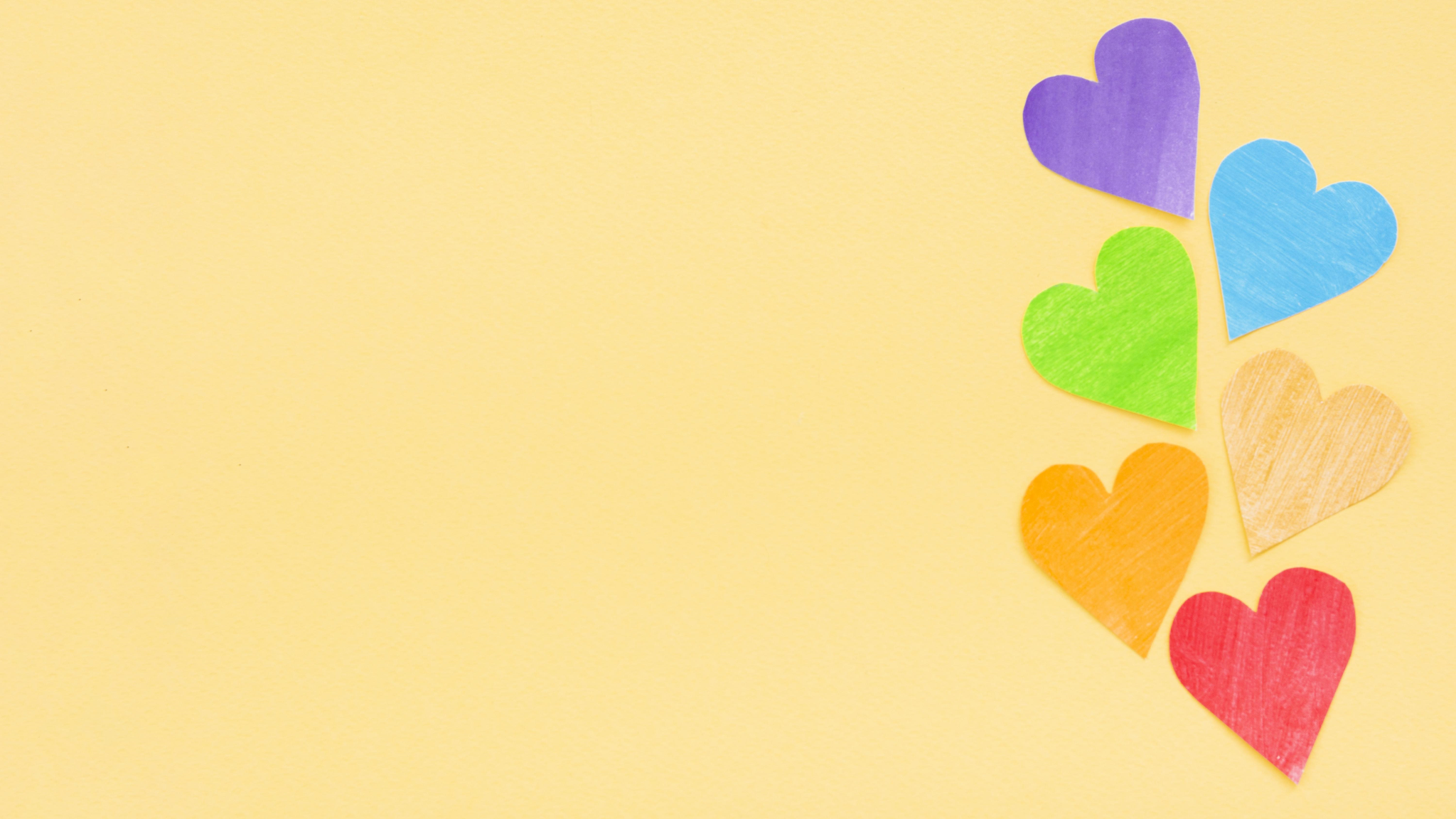 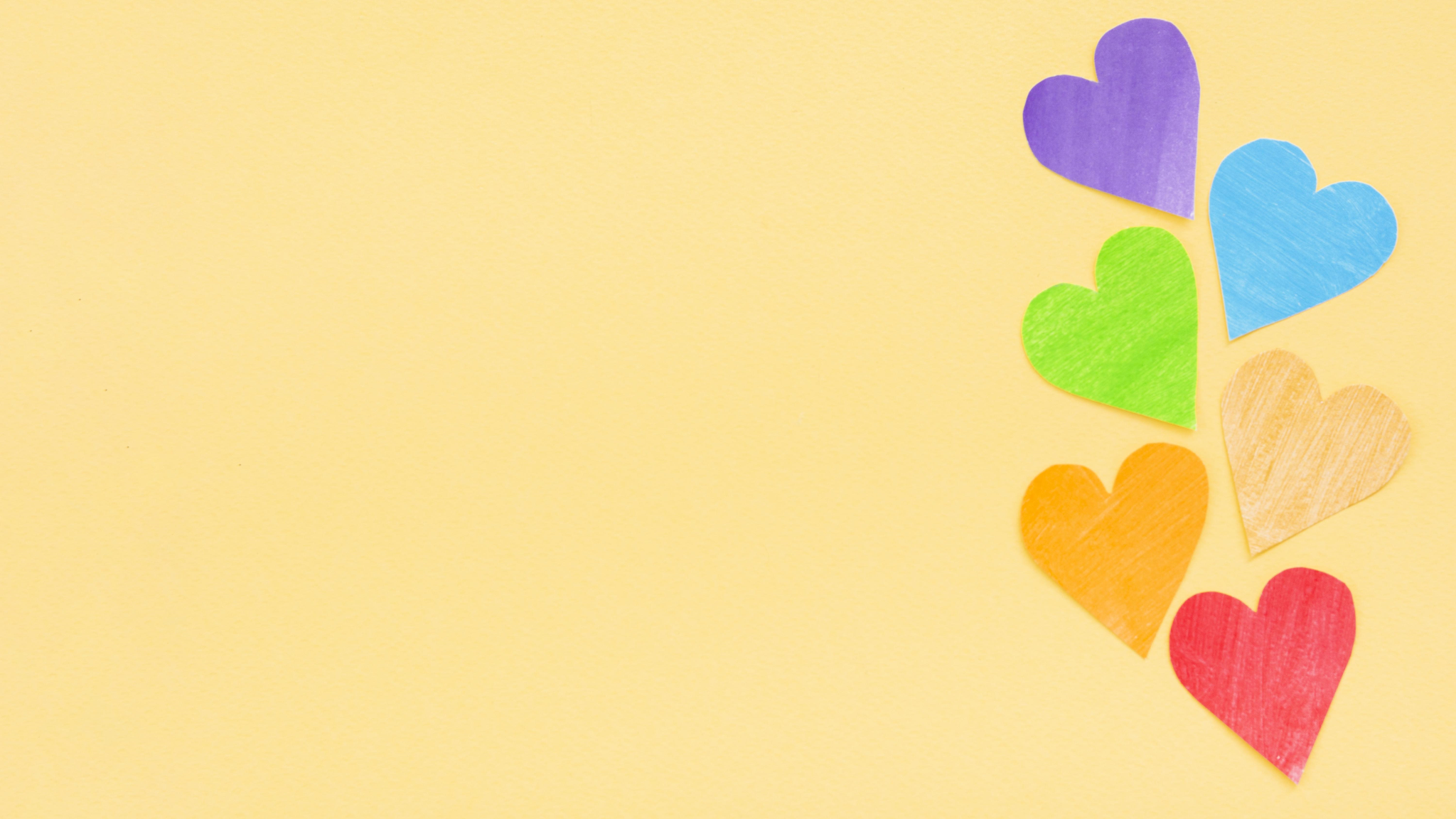 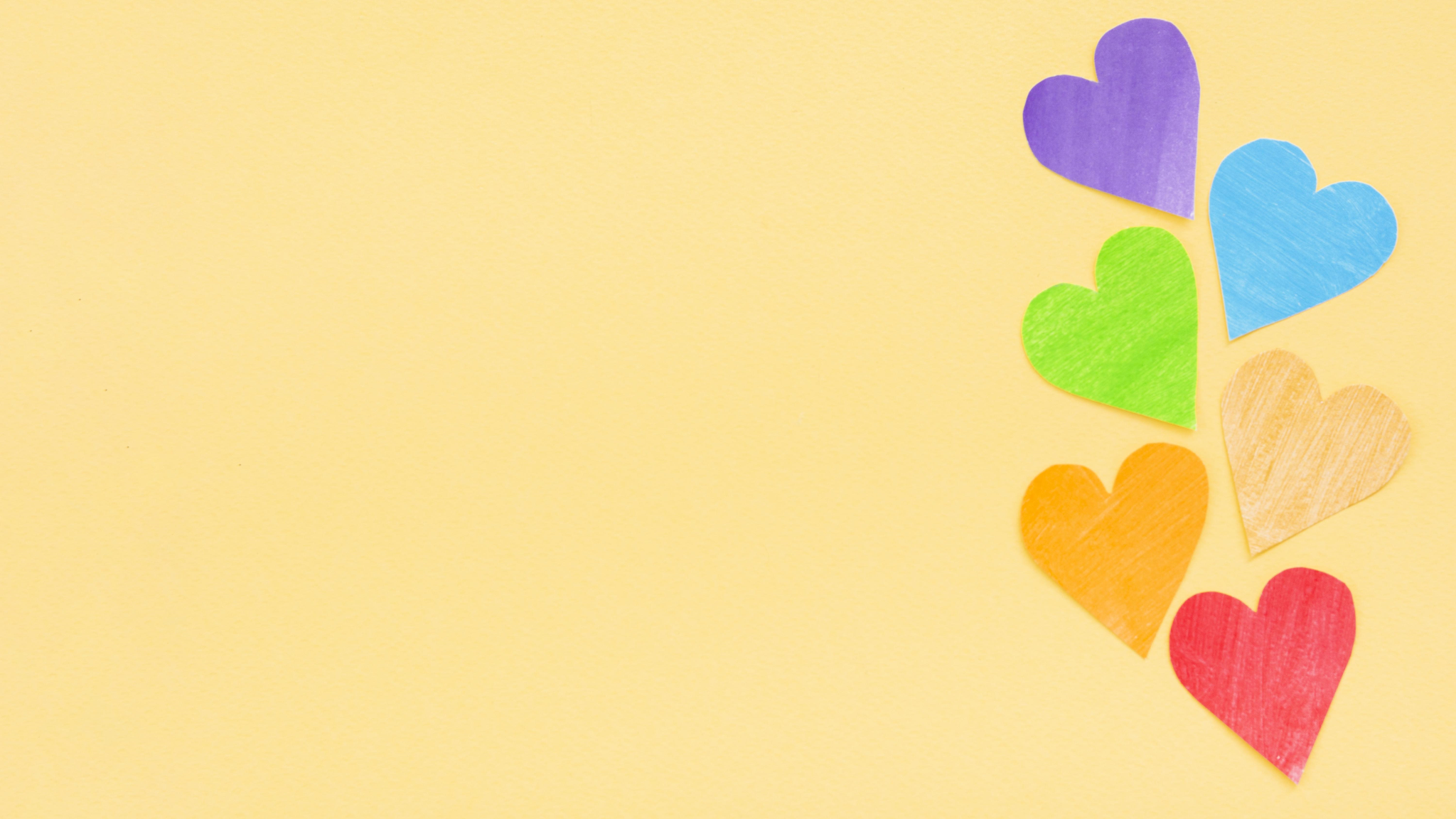 Wat werk 
jij netjes!!
Je bent
een topper!
Leesheld!
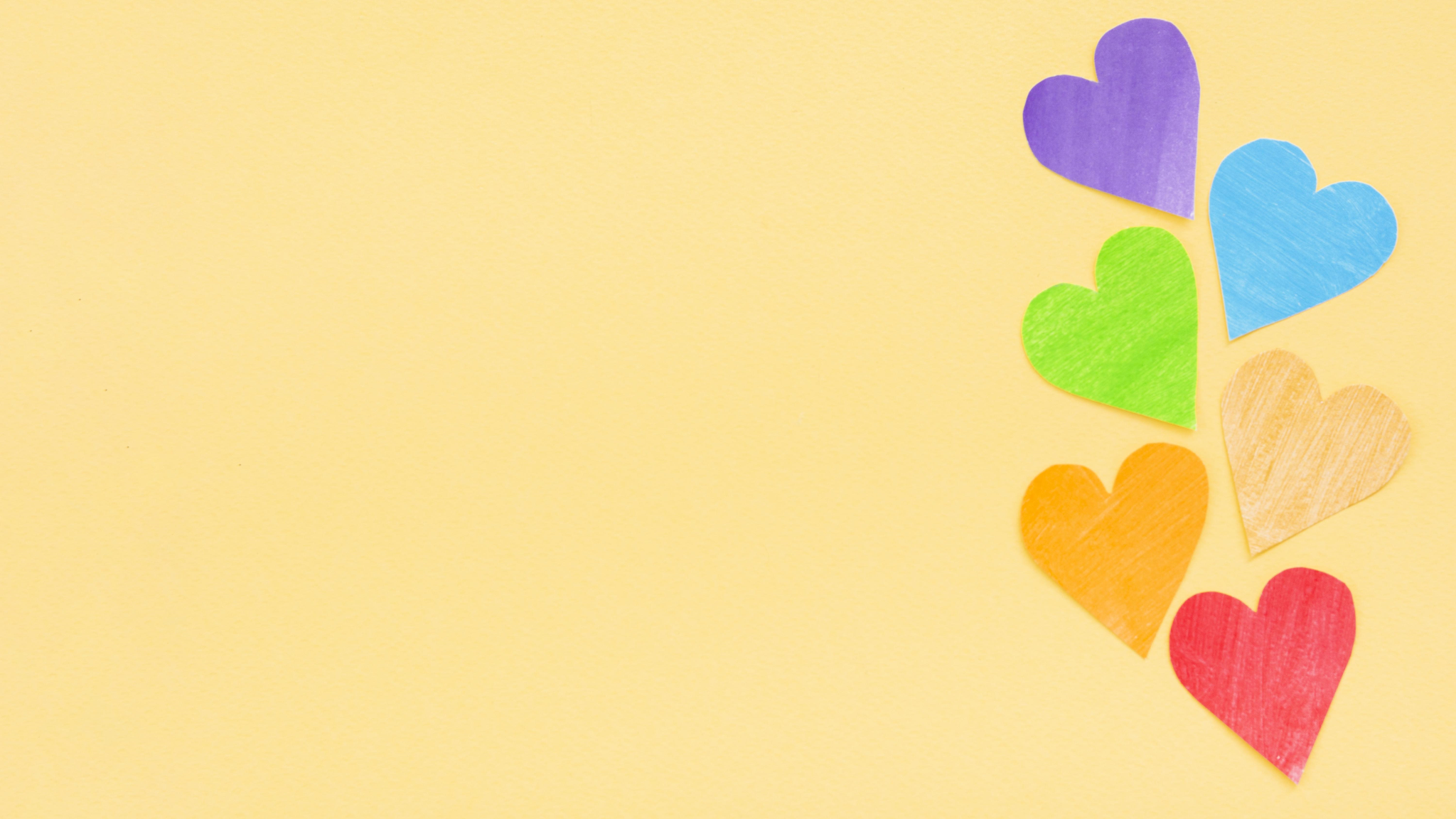 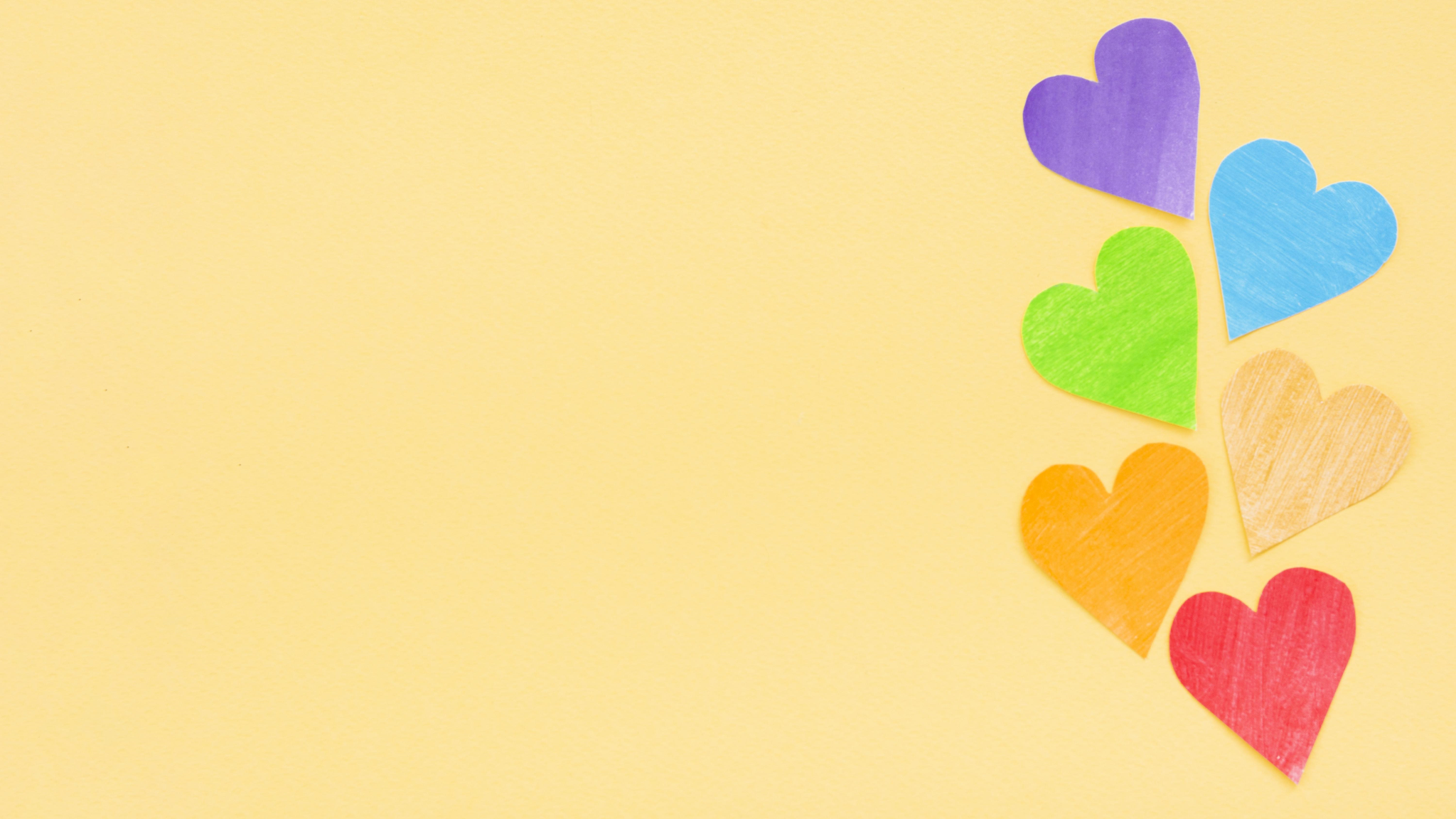 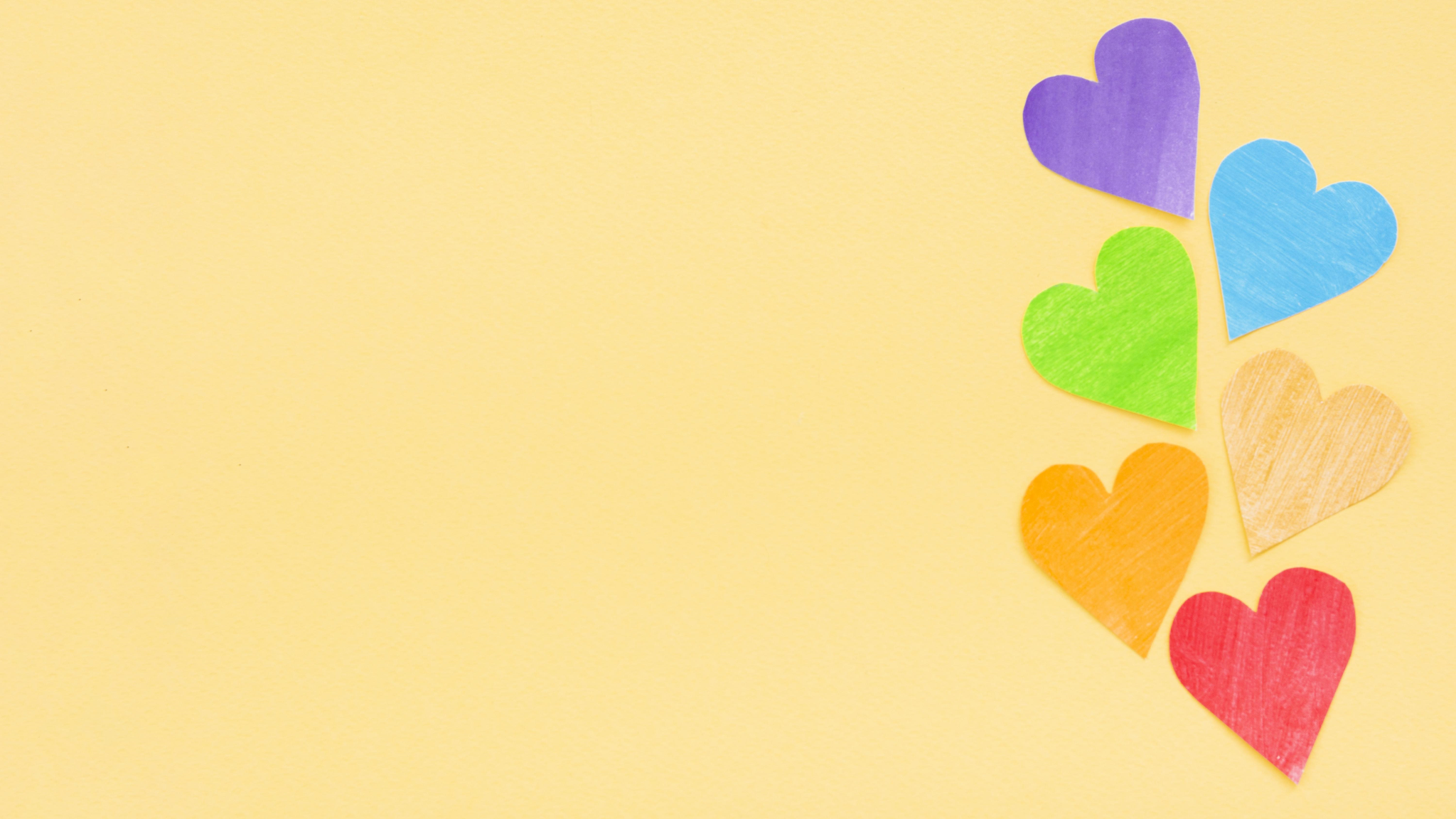 Goed gewerkt hoor!
Wat een 
KEI ben jij!
Leesheldin!
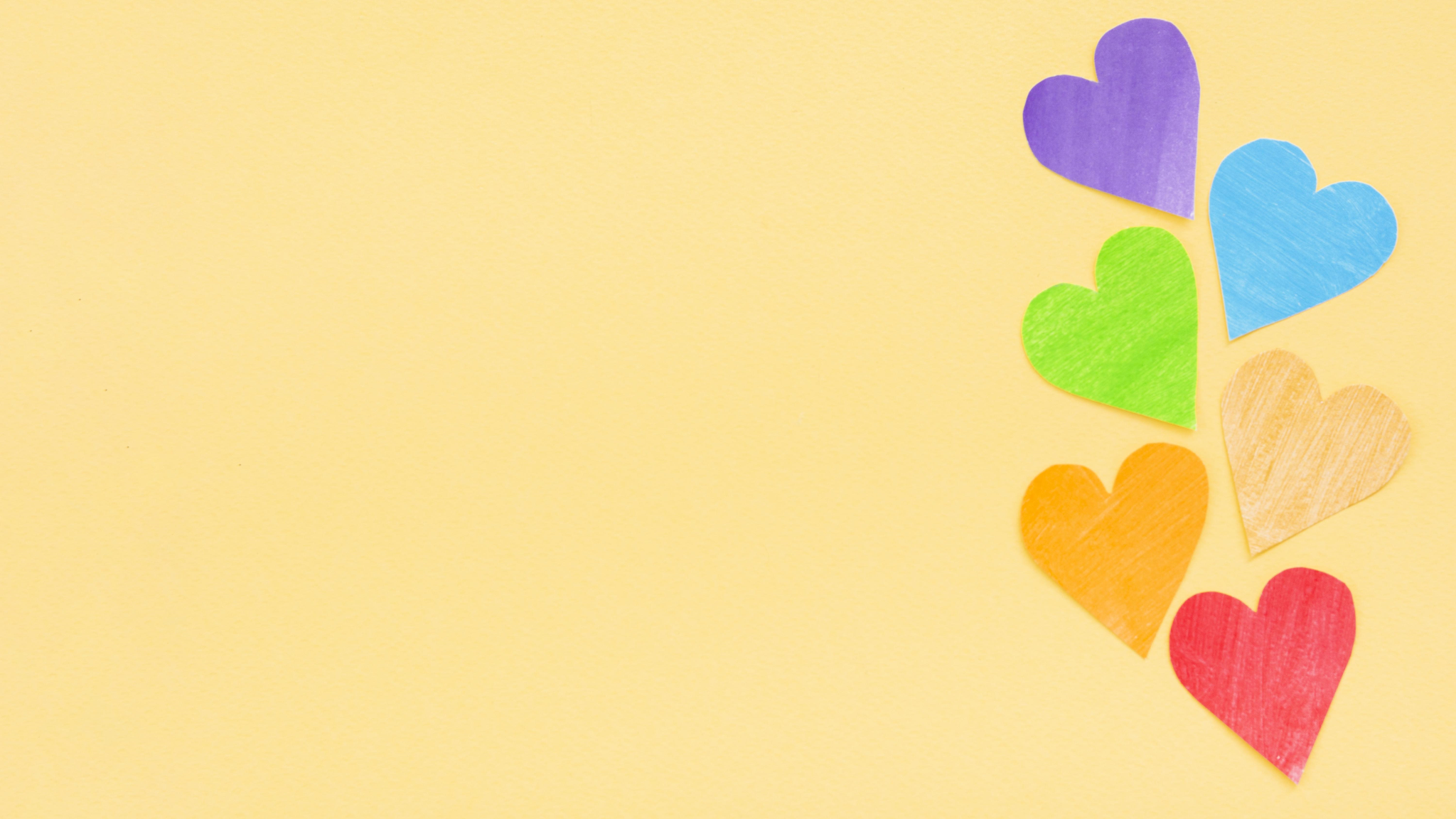 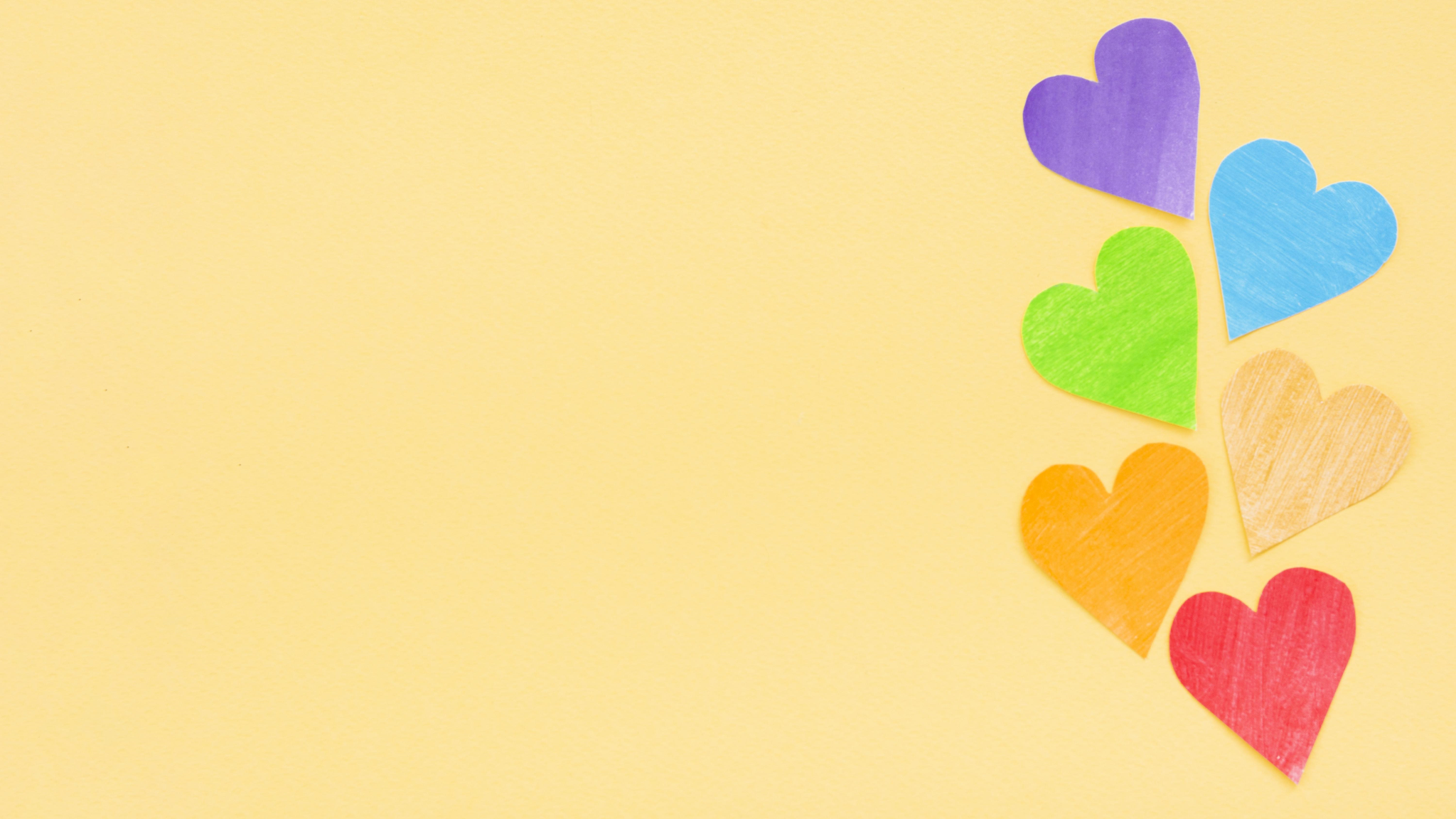 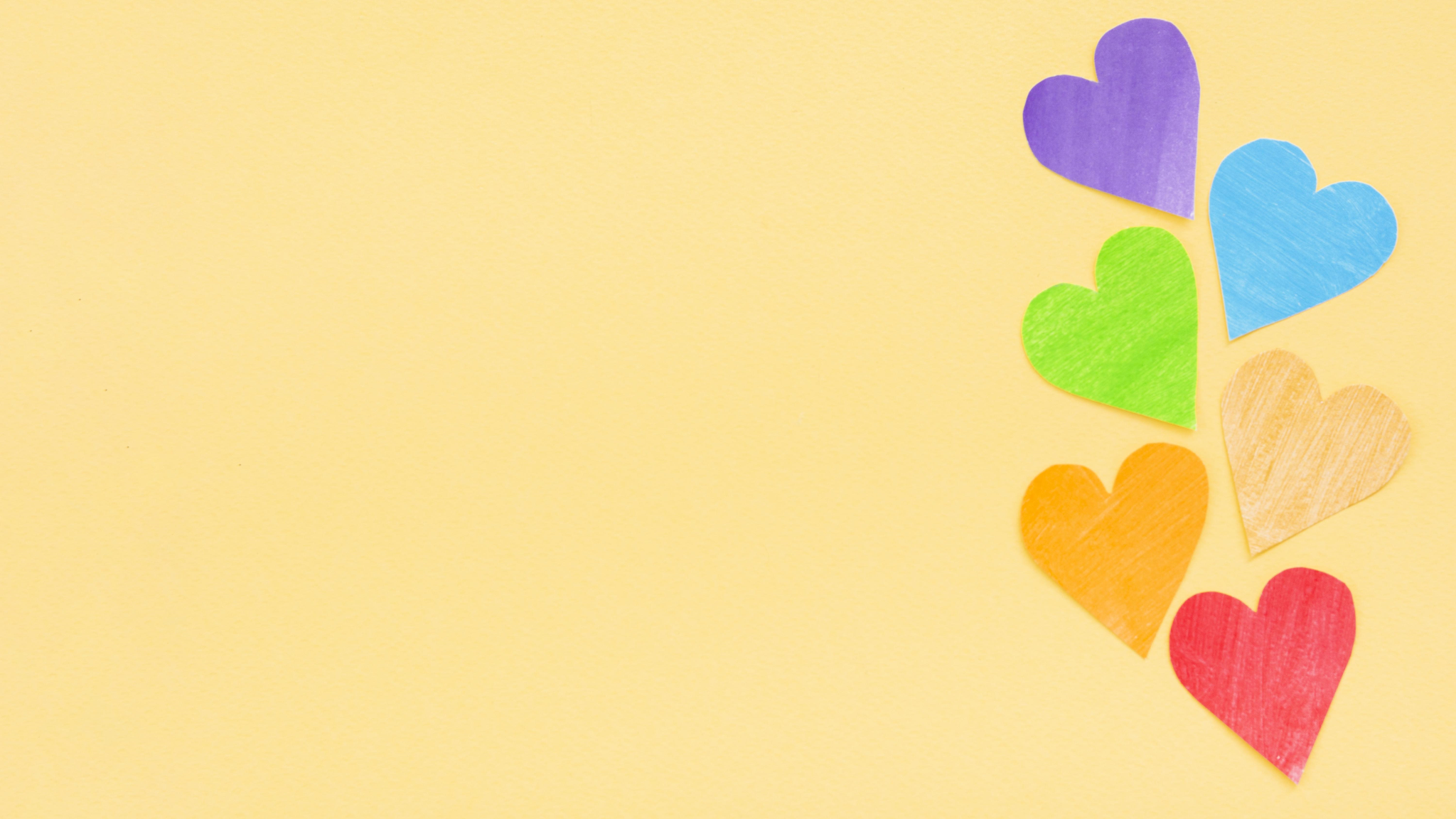 Superknap
van jou!
Wat een
goed team!
Goed op de
tijd gelet !
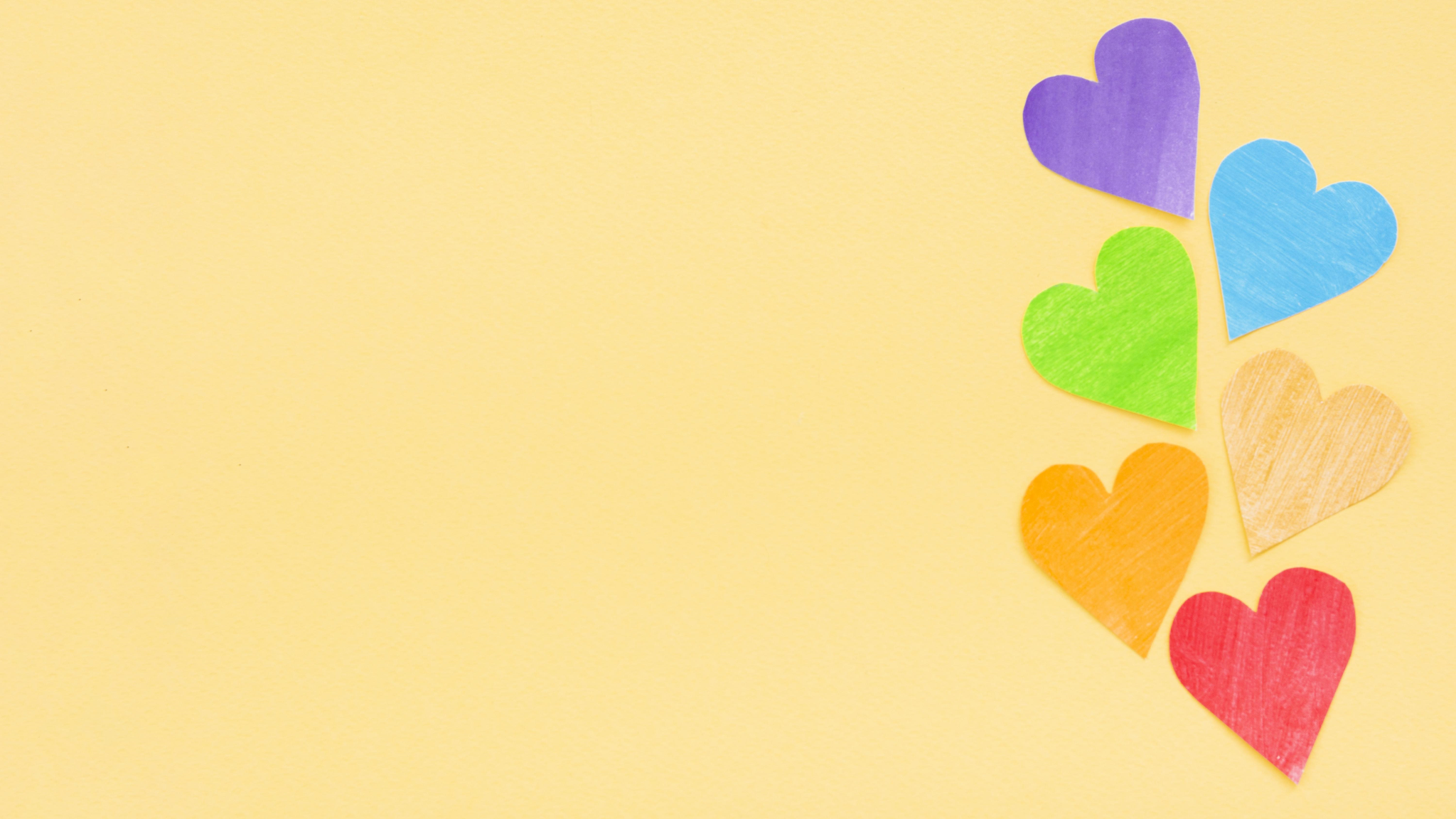 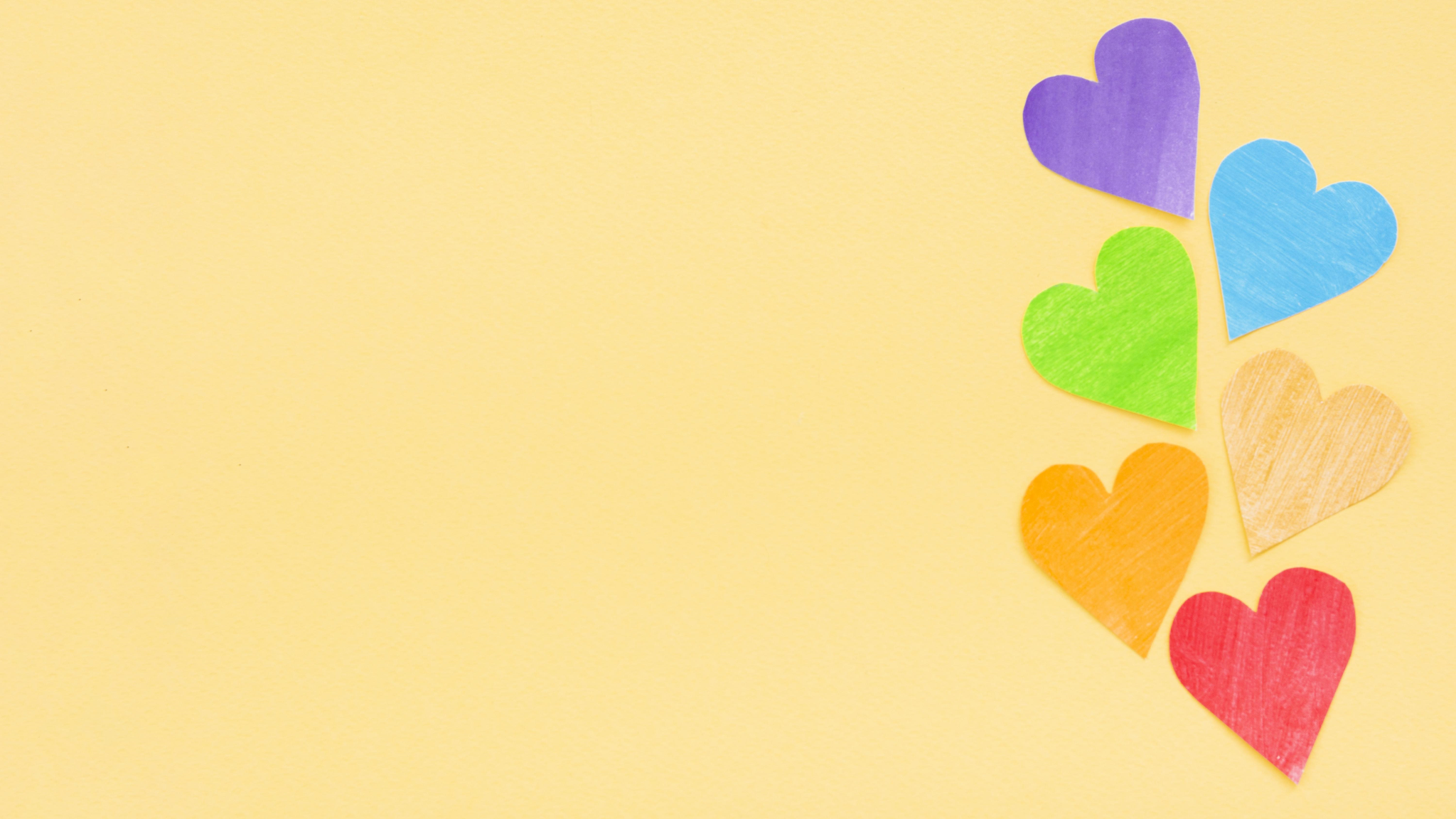 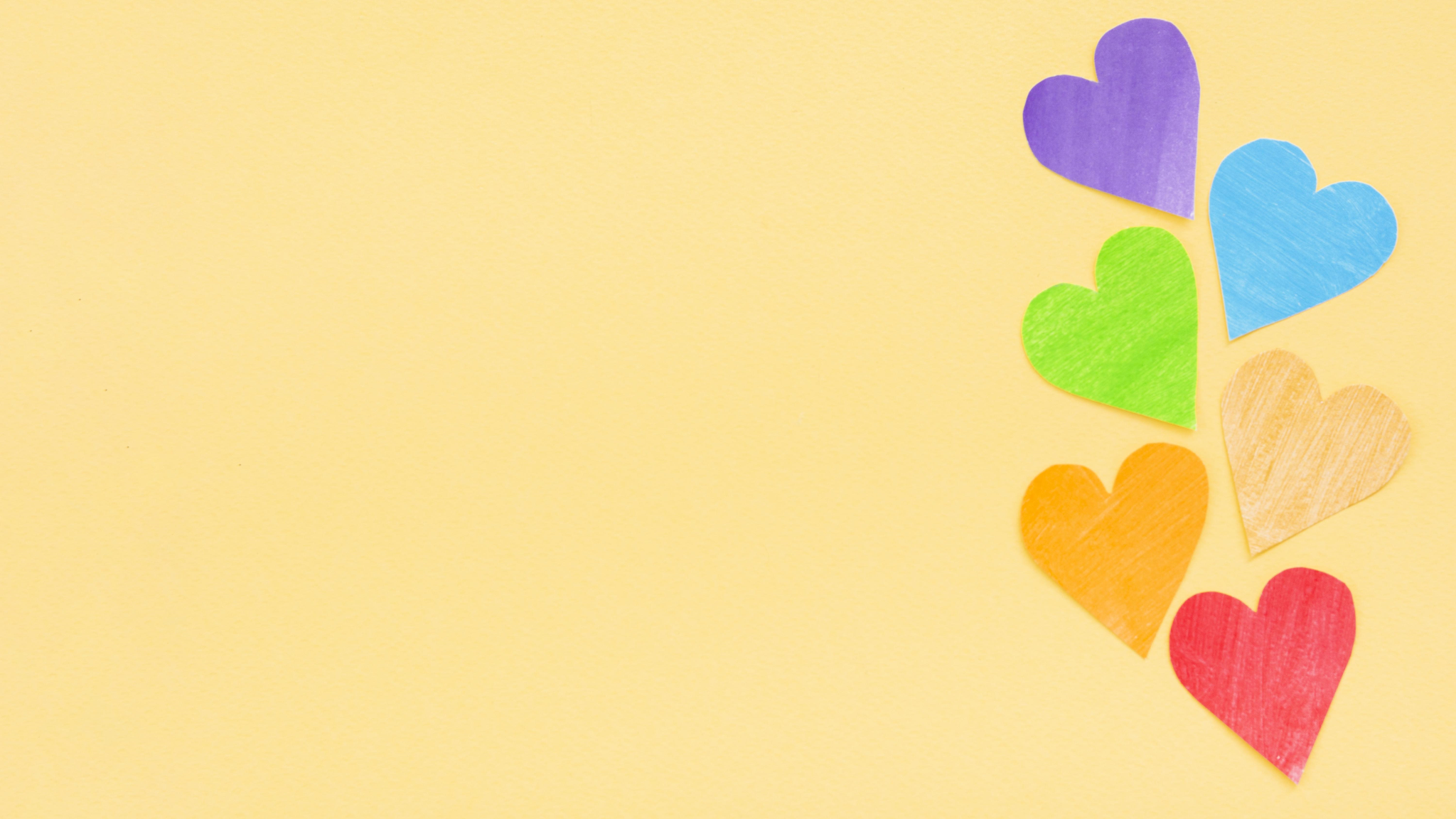 Topper!
Wat kan jij
netjes schrijven.
Hoi
doorzetter!!
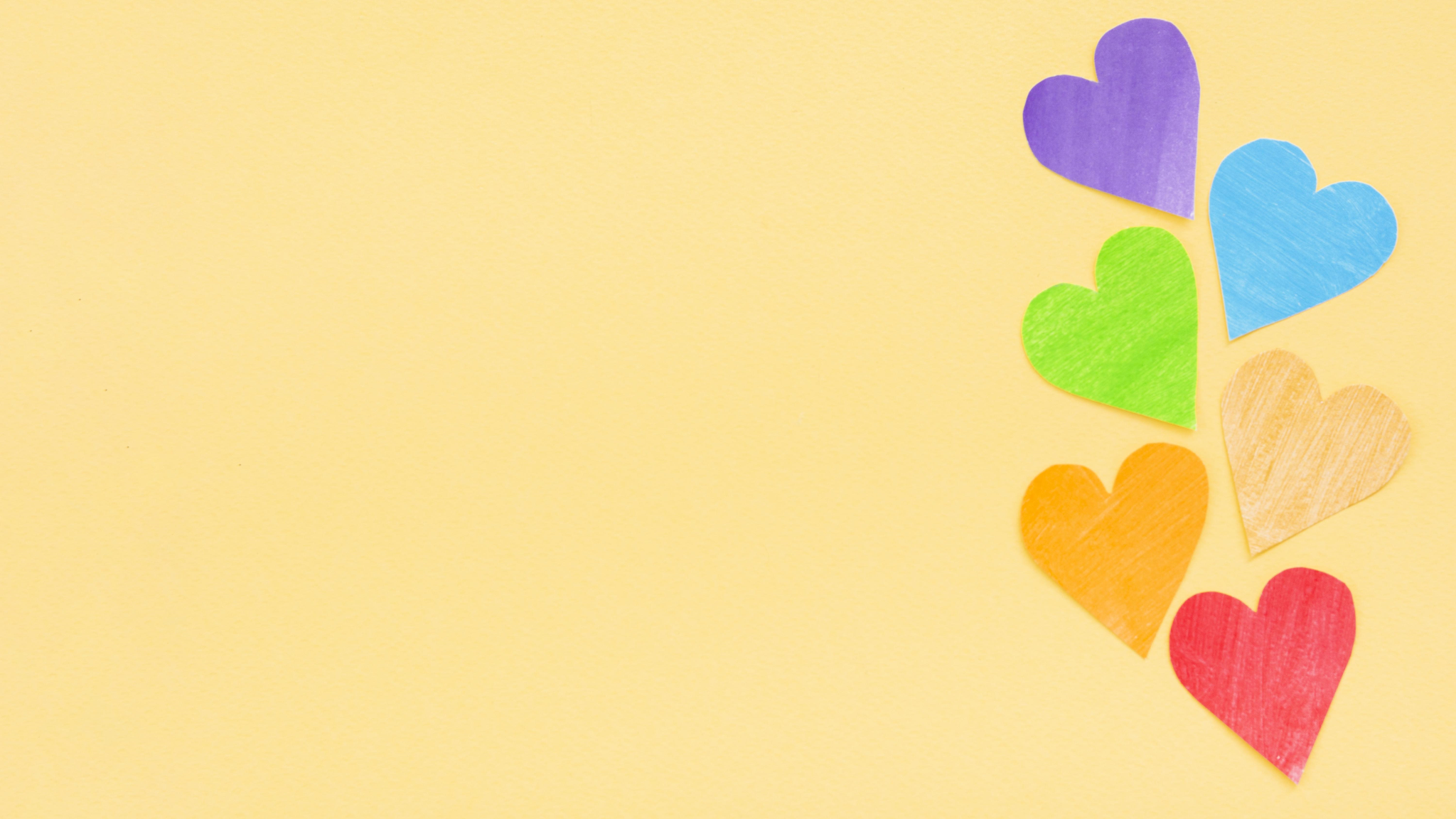 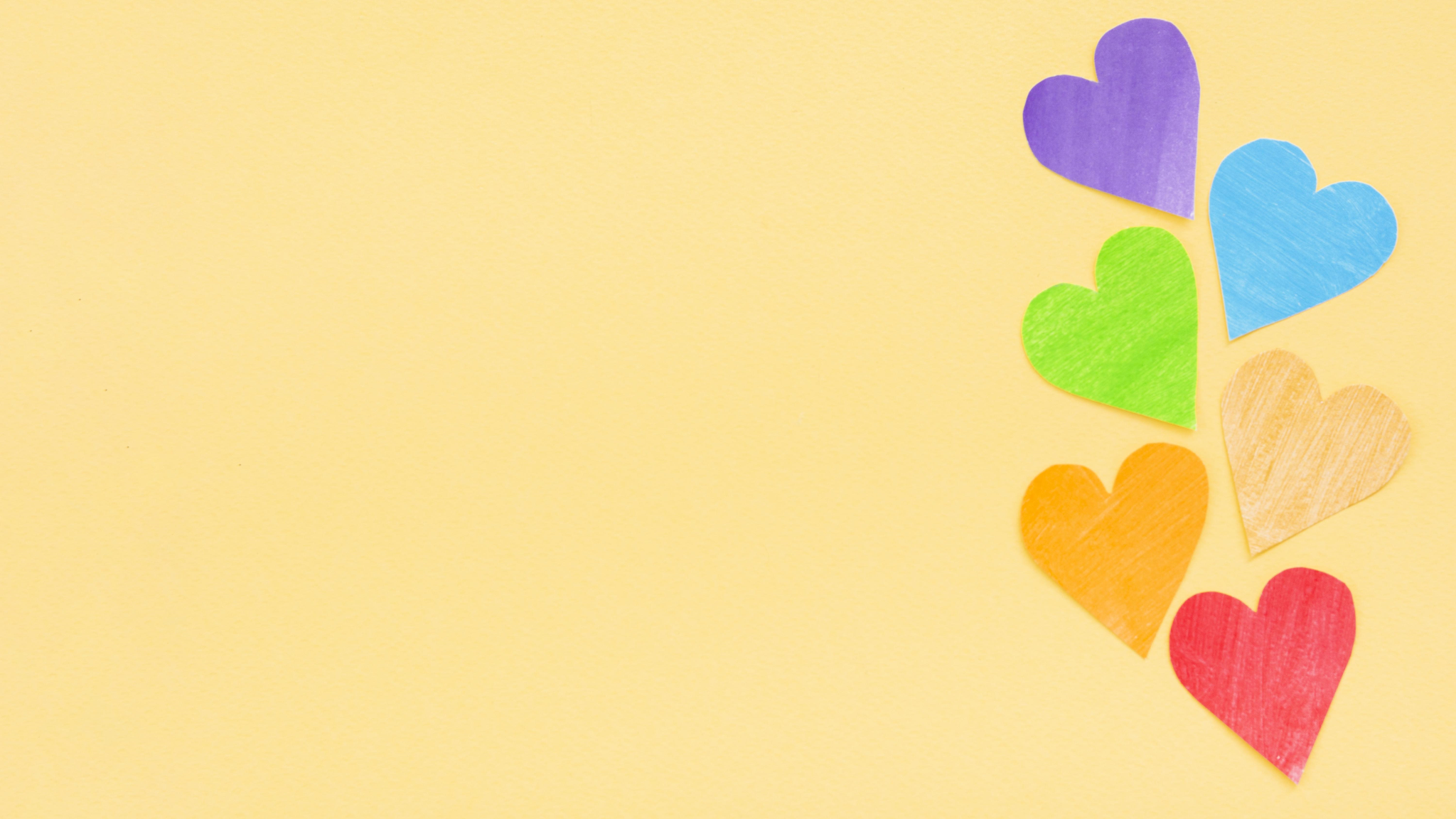 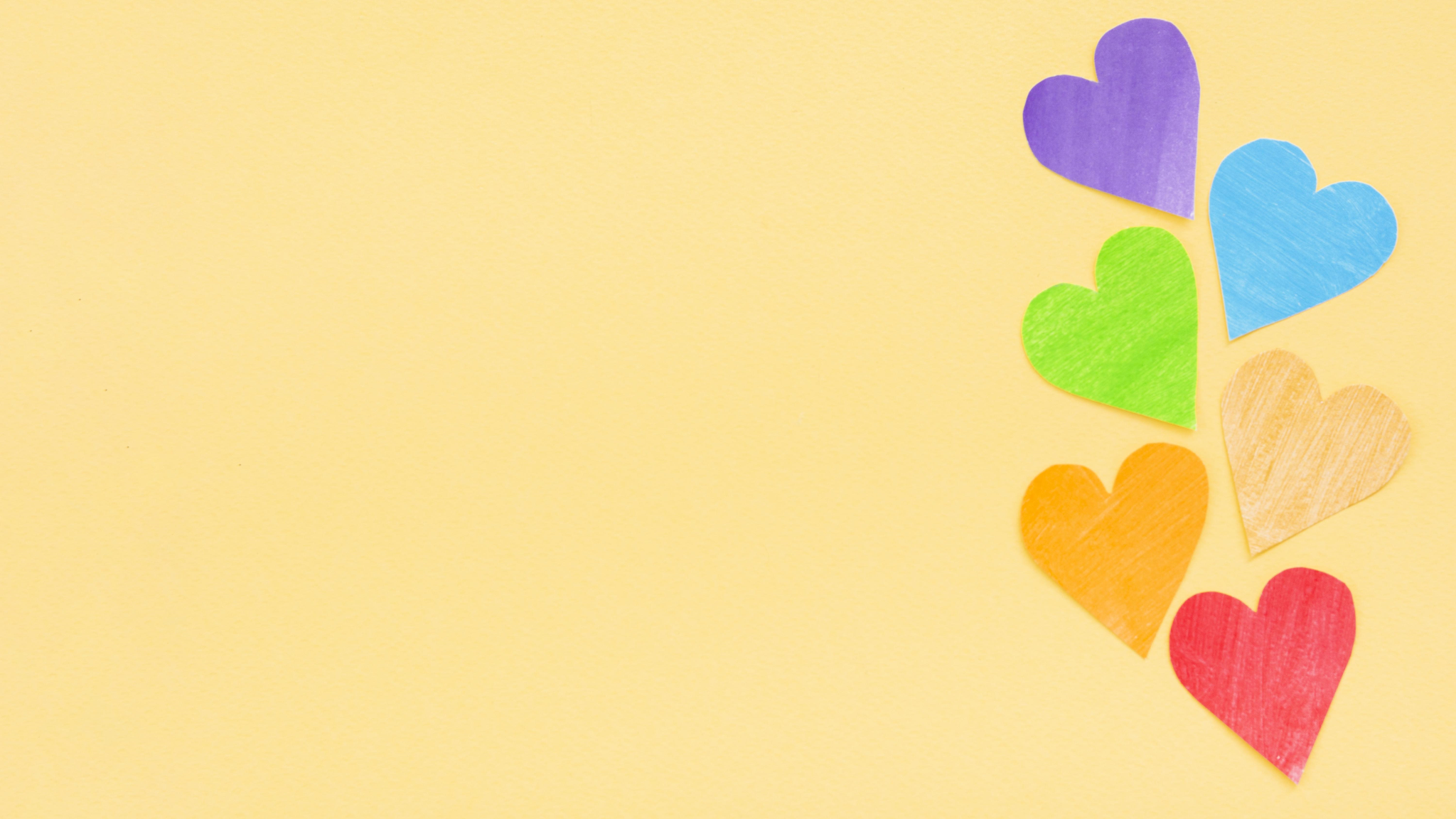 Wat fijn dat je anderen helpt!
Goed gerekend hoor!
Wat een 
KEI van een team!!
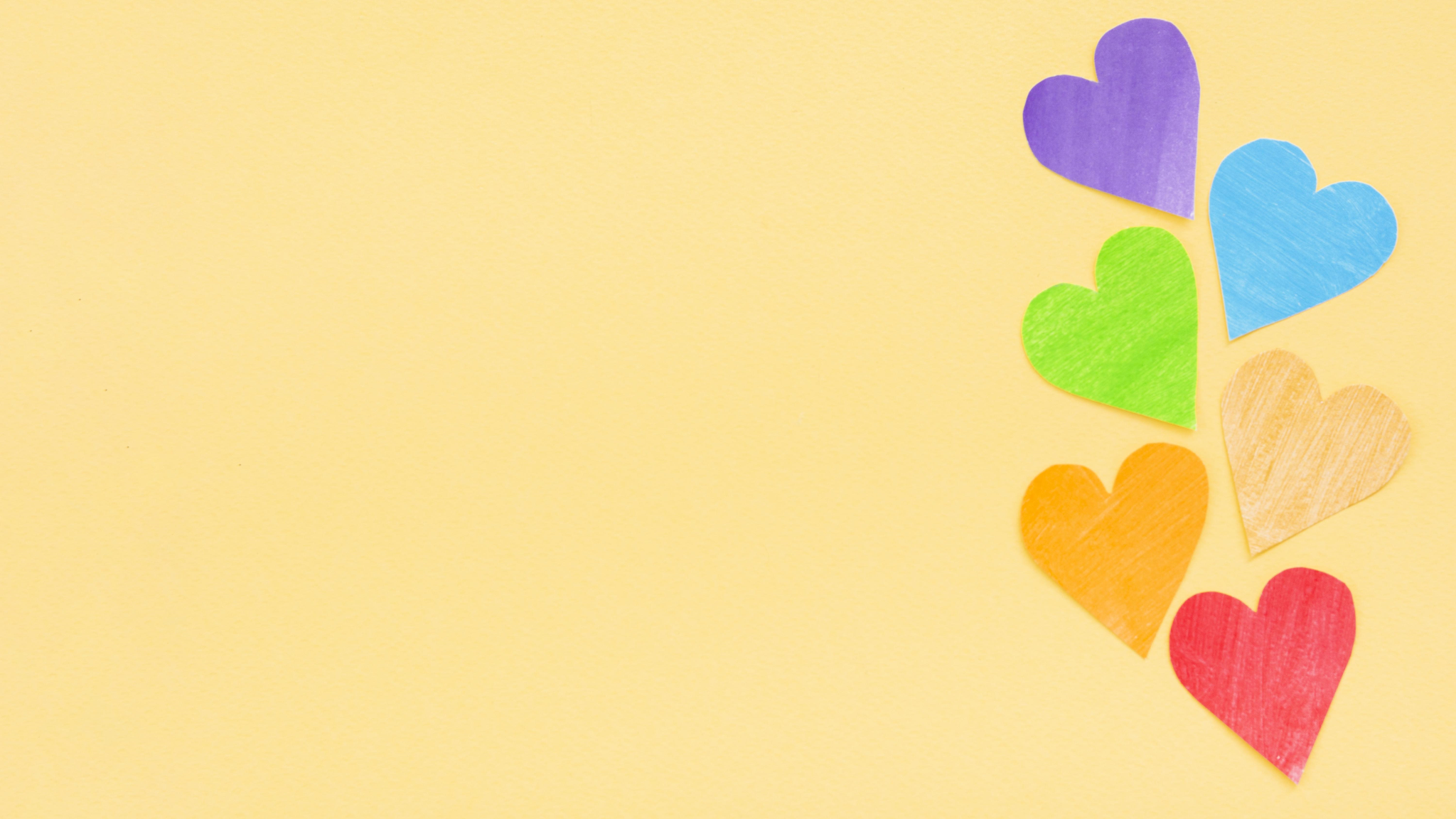 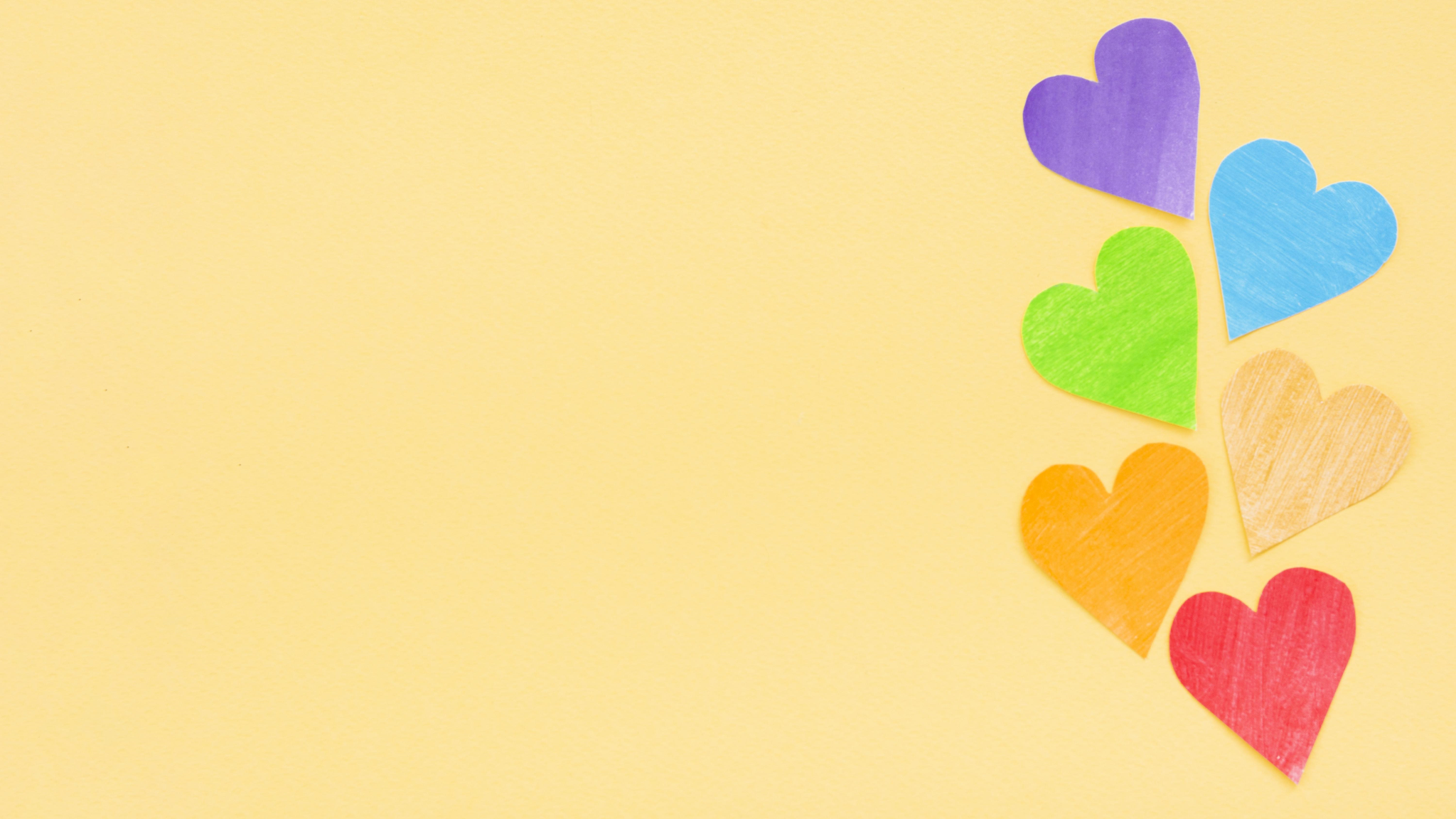 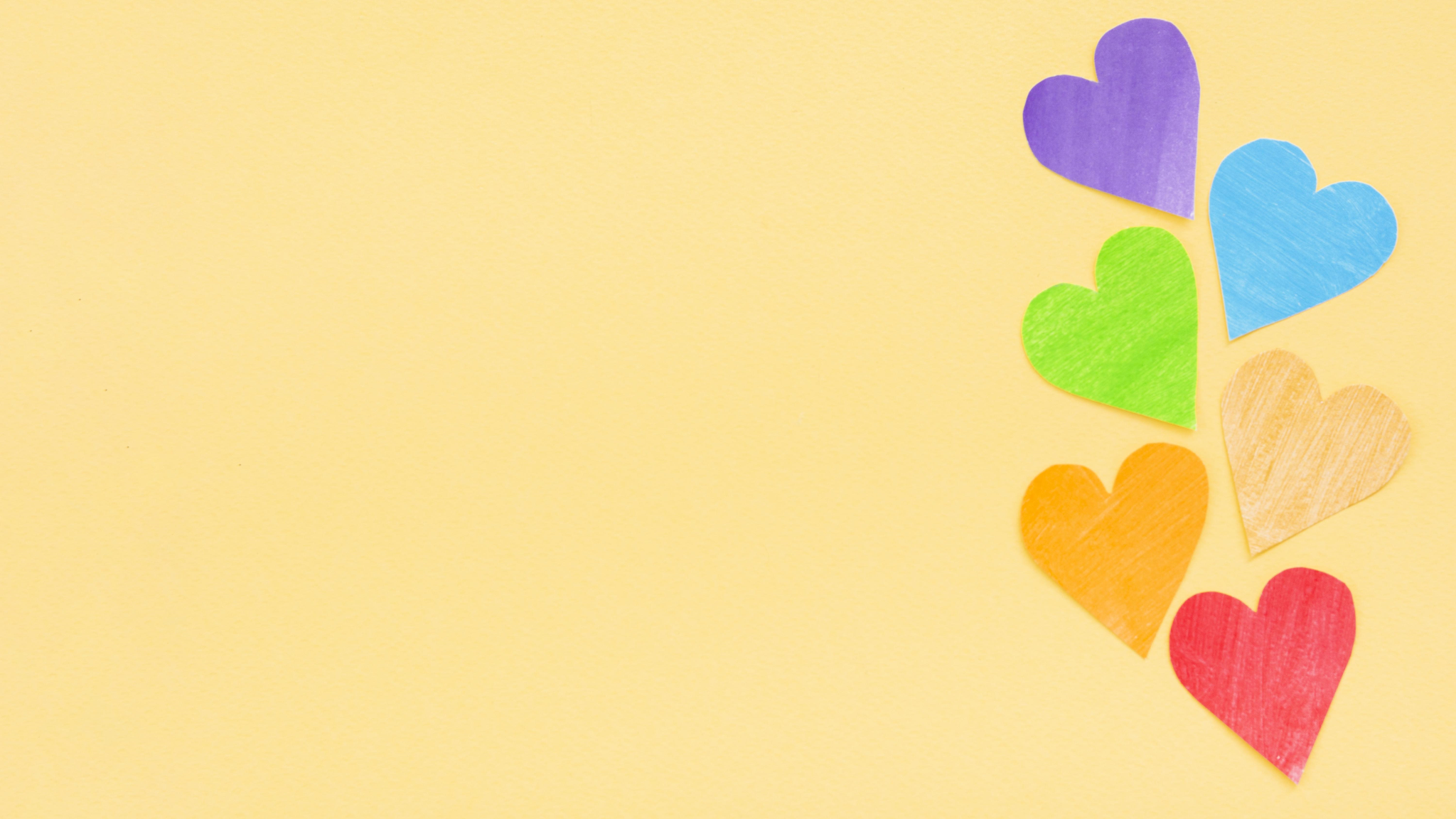 Wat een kanjer ben
JIJ! !
Goed bezig!!
Supertof
geknutseld !